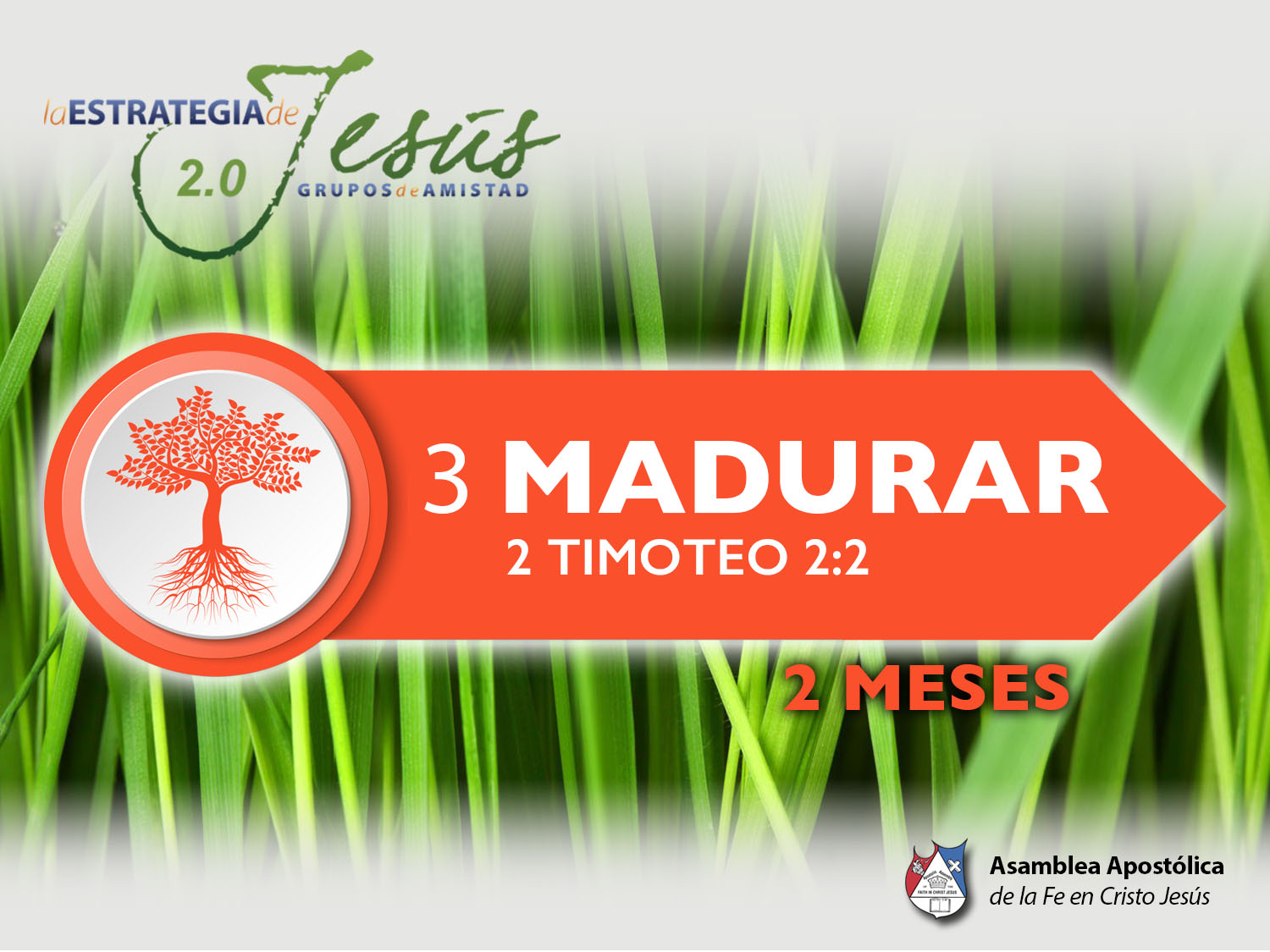 LA PERSEVERANCIA DEL GRUPO
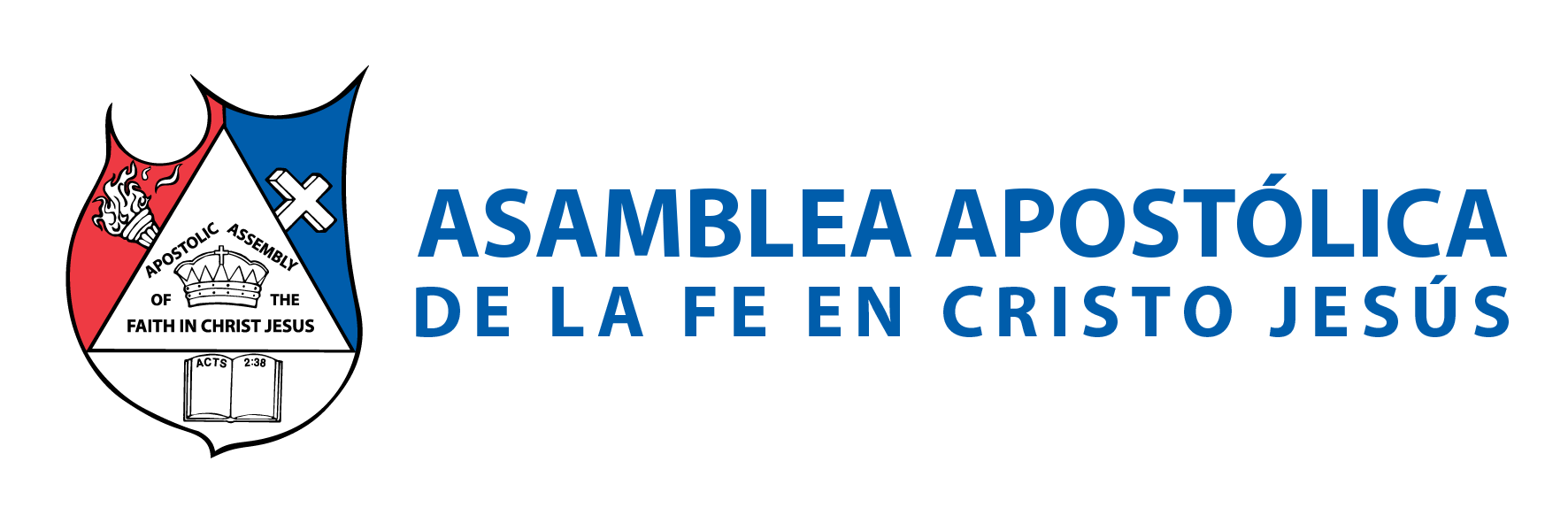 BASE BÍBLICA: Hechos 2:42 
“Y perseveraban en la doctrina de los apóstoles, en la comunión unos con otros, en el partimiento del pan y en las oraciones”. 
Hechos 5:42: 
“Y todos los días, en el templo (Celebración) y por las casas (Grupos de Amistad), no cesaban de enseñar y predicar a Jesucristo”.
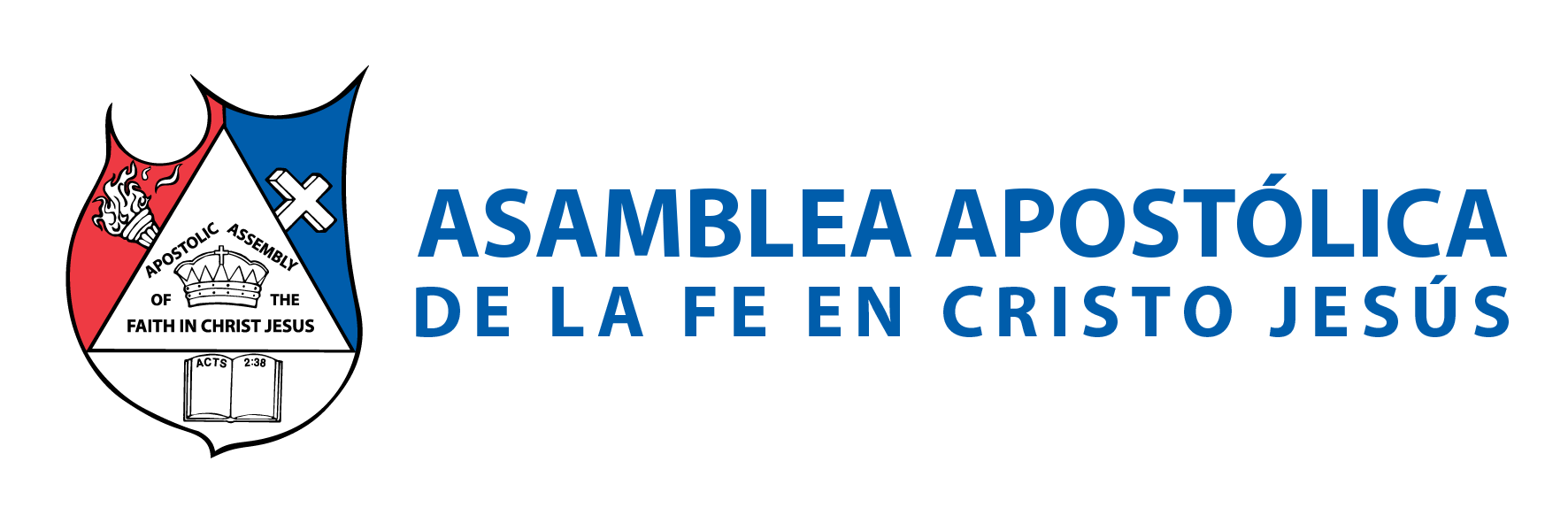 INTRODUCCIÓN 
En el Antiguo Testamento, DIOS da la promesa a Abraham de bendición y multiplicación. 
Le dice en Génesis 12:3: “…y serán benditas en ti todas las familias de la tierra”. 
En la época del Nuevo Testamento, la familia mantuvo su importancia, por esta razón los misioneros cristianos, se propusieron ganar a los hogares para la causa de Cristo. Según los estudios modernos, la importancia estratégica de las casas en la evangelización de las grandes ciudades del imperio romano; fue esencial.
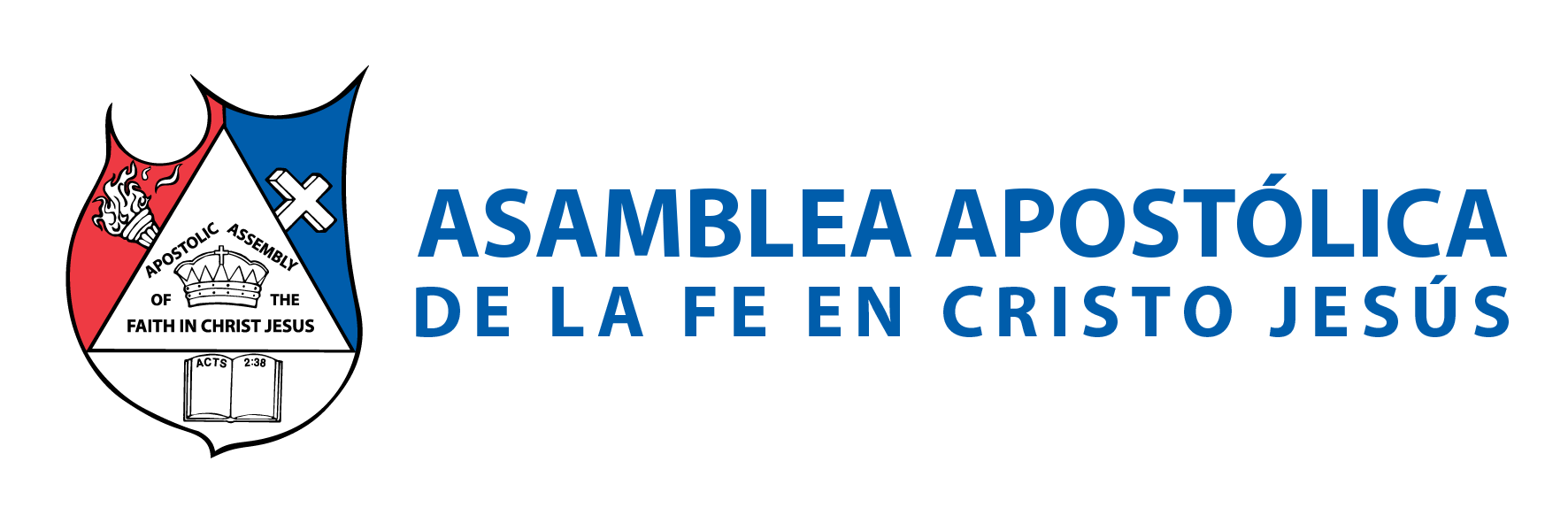 Es en los hogares que DIOS hace un trabajo especial. Es en nuestra realidad, donde DIOS quiere manifestar Su gracia. Desde el momento de la primera reunión del grupo de los ciento veinte en el aposento alto, para esperar la venida del Espíritu Santo Hechos 1:13 lo hicieron en una casa: 
“Así, cuando hubieron entrado, subieron al aposento de arriba, donde estaban alojados, tanto Pedro como Juan y Santiago y Andrés, Felipe y Tomás, Bartolomé y Mateo, Santiago hijo de Alfeo y Simón el Zelote, y Judas, hijo de Santiago”.
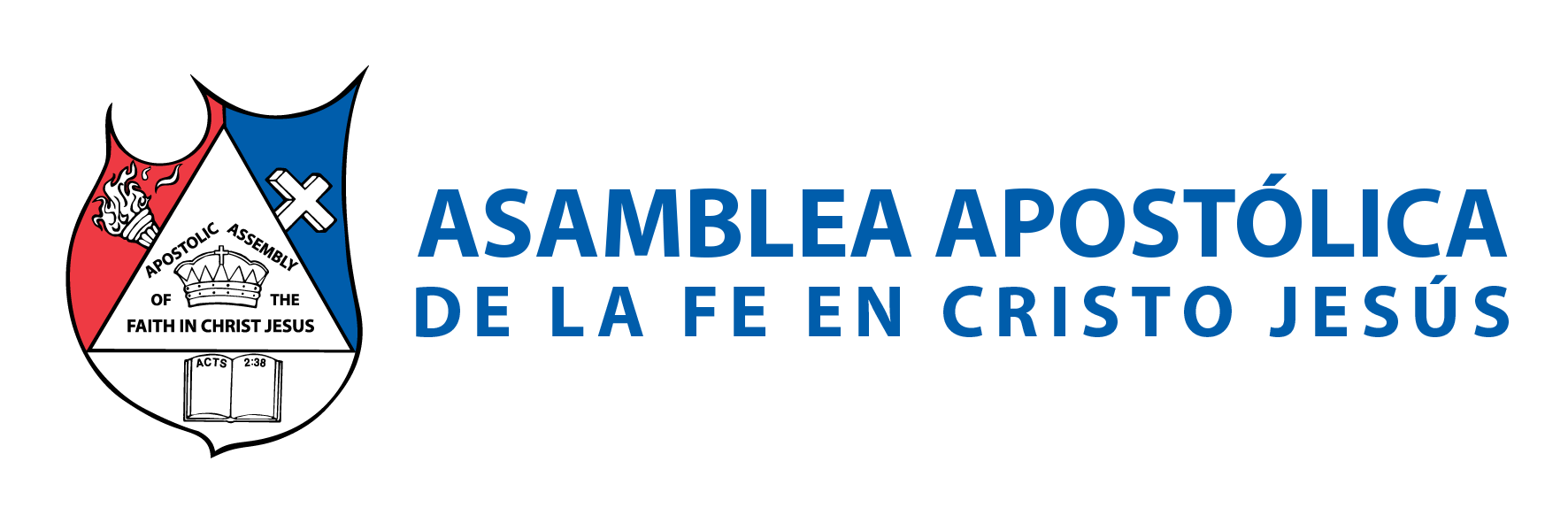 Pedro en Hechos 18:26 dice: “Y comenzó a hablar con denuedo en la sinagoga. Cuando lo oyeron Priscila y Aquila, lo tomaron consigo y le expusieron con mayor exactitud el camino de DIOS”. Después ellos establecieron un grupo en su casa, para darle seguimiento a la Palabra. Para que ésta penetrara aún en las recamaras mas internas de su casa (familia, de su corazón). Lo vemos en 1 Corintios 16:19: “Las congregaciones de Asia les envían sus saludos, Aquila y Priscila, junto con la congregación que está en su casa, los saludan cordialmente en el Señor”. No solo se estableció un hogar de reunión, ellos lo veían como una congregación en su casa…
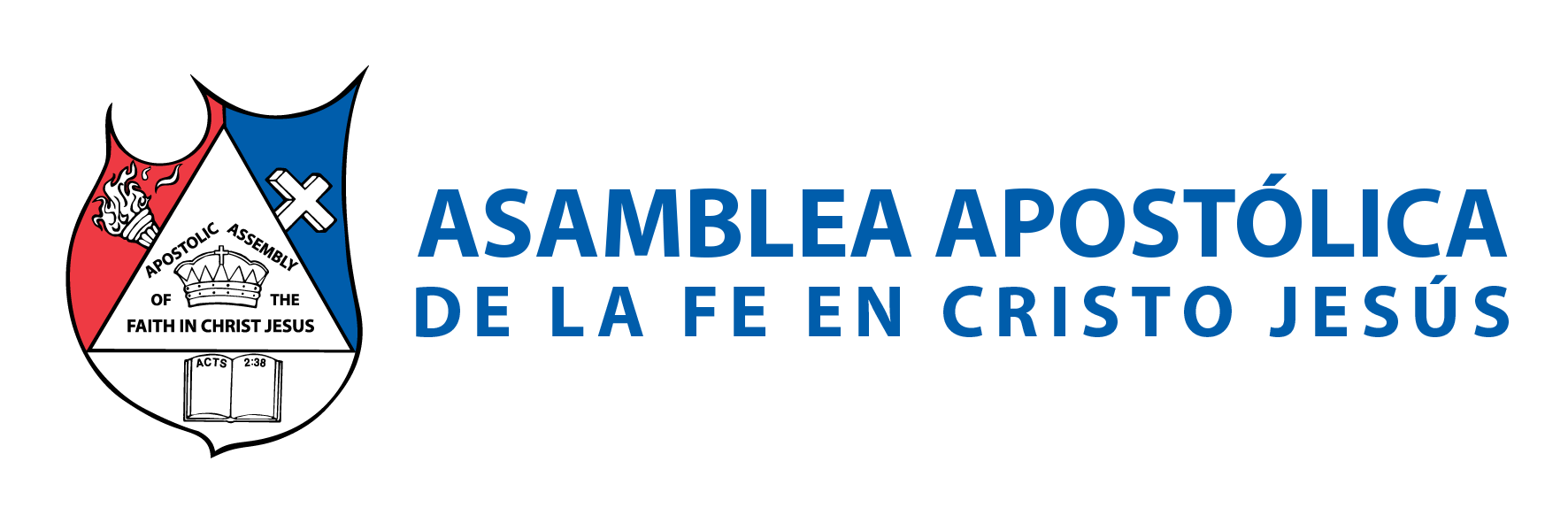 Estos hogares neo-testamentarios, sirvieron para comunicar el Evangelio por medio de la palabra expresada; a aquellos que eran sus semejantes, pero sobretodo dentro de la actividad de la vida cotidiana. En estas condiciones que la proclamación de las buenas nuevas con los labios, y la demostración de los cambios personales; cosa que solo se puede lograr en la intimidad, tiene un gran poder persuasivo para otros. 

Se observa que la utilización del hogar fue fundamental, para la proclamación de las buenas nuevas y para numerosas actividades; de la naciente iglesia como:
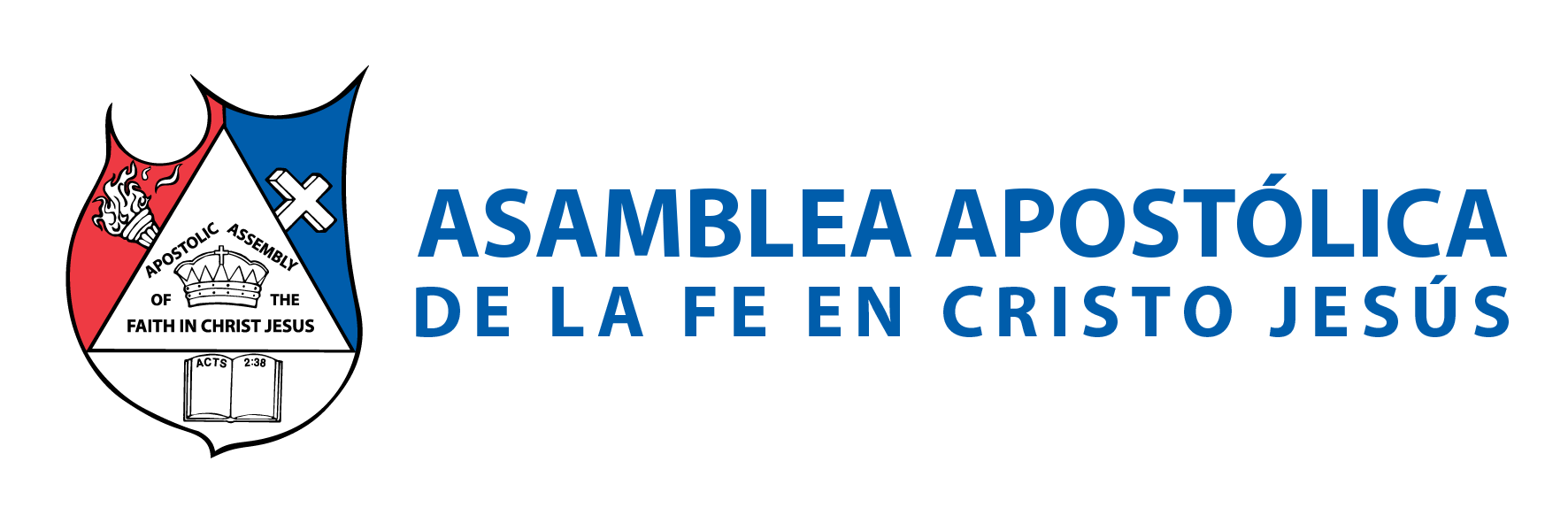 I.- EVANGELISMO 
“Y le hablaron la palabra del Señor junto con todos los que estaban en su casa”. Un ejemplo clásico de la utilización del hogar para la evangelización, fue el de la casa del romano Cornelio. Hechos 10:23-44. Ejemplo por demás importante, ya que constituye un eslabón vital para el esparcimiento del Evangelio; por el resto del mundo conocido en la época del Imperio Romano. Cornelio y su familia vienen a ser los primeros gentiles convertidos, y para mayor asombro de Pedro; también receptores del Espíritu Santo, con lo cuál se sellaba la obra de DIOS entre los gentiles. Una vez que abren su casa para recibir el mensaje de salvación de las buenas nuevas, este mensaje es para toda la familia; para los que están cerca de ellos, sus vecinos, sus familias.
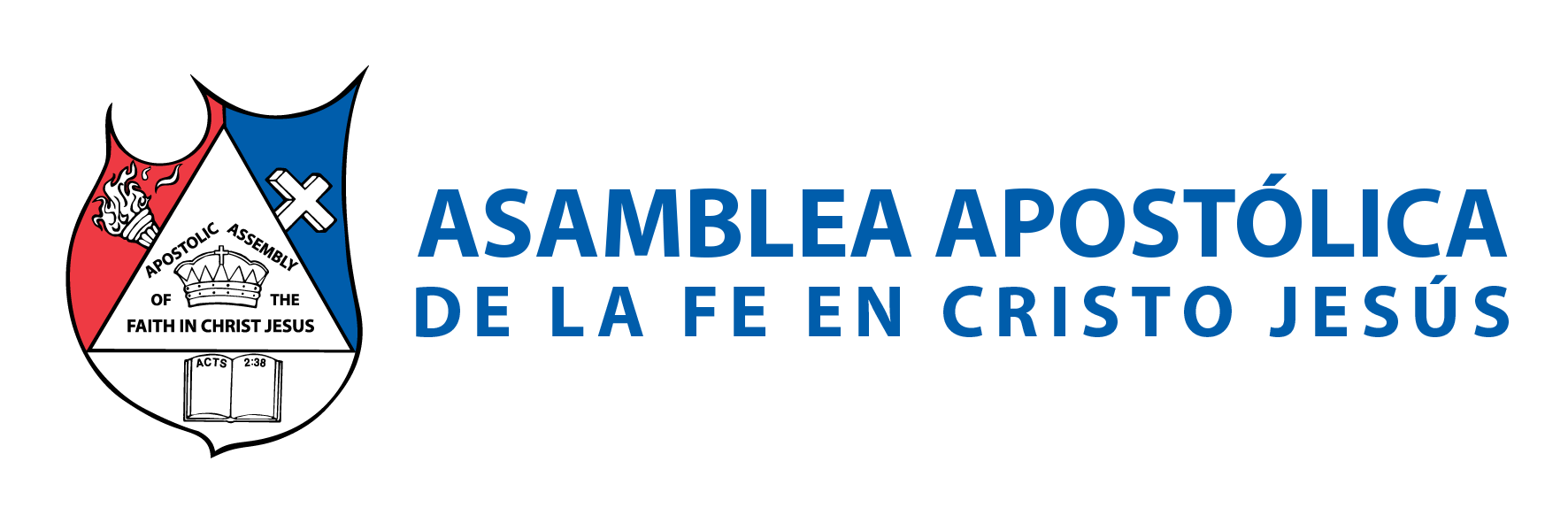 II.- ORACIÓN 
“Y después de considerarlo, fue a la casa de María la madre de Juan el que tenía por sobrenombre Marcos, donde muchos estaban reunidos orando”. Hechos 12:12. Una de las primeras cosas que se hace en un grupo, es la oración. Ahí las personas aprenden a orar, a comunicarse con DIOS. Una vez que DIOS empieza a manifestarse, la gente nota el poder de la oración. Comienza a pedir primero que oren por él, por su familia, por sus necesidades, por sus problemas, etc. Después empiezan a orar ellos mismos. Aprenden la lección del poder de la oración. Esta lección es muy importante, ya que gran parte de la cimentación; sin duda, será la oración. Siempre en la casa de reunión se deberá orar al iniciar y al finalizar, se debe proceder con una ministración u oración por los presentes y por las necesidades que nos comenten.
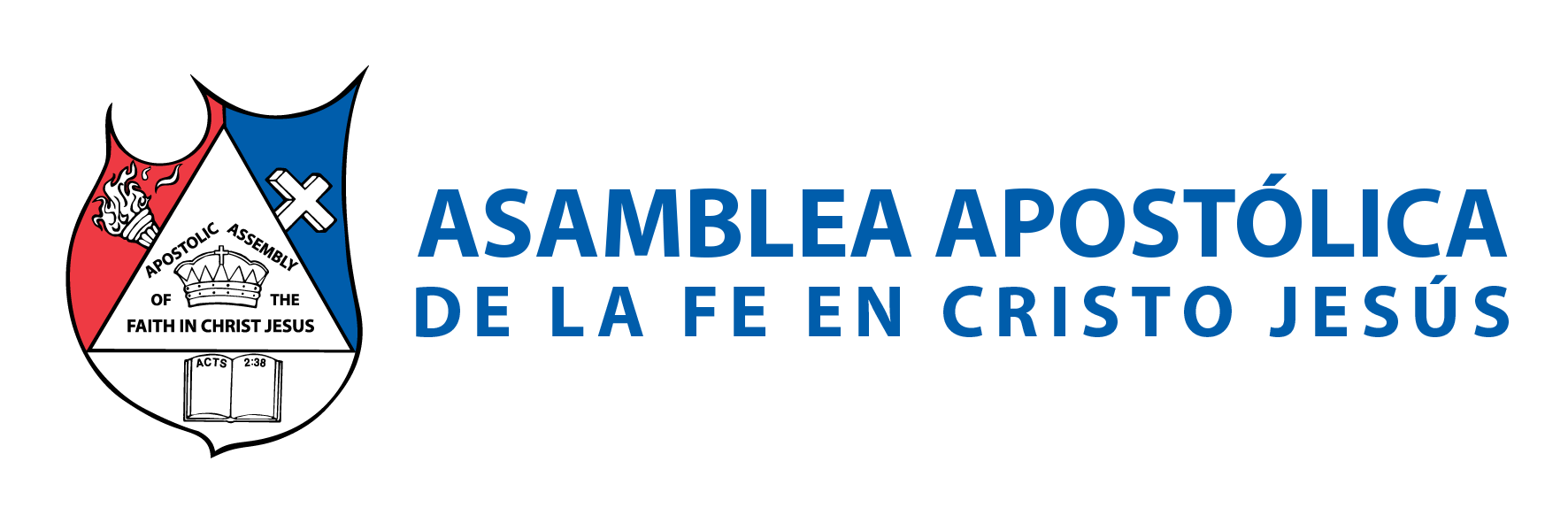 III.- ENSEÑANZA 
Hechos 20:7: 
“El primer día de la semana, estando nosotros reunidos para tomar una comida, Pablo se puso a disertar con ellos, puesto que iba a partir al día siguiente; y prolongó su discurso hasta la medianoche”.
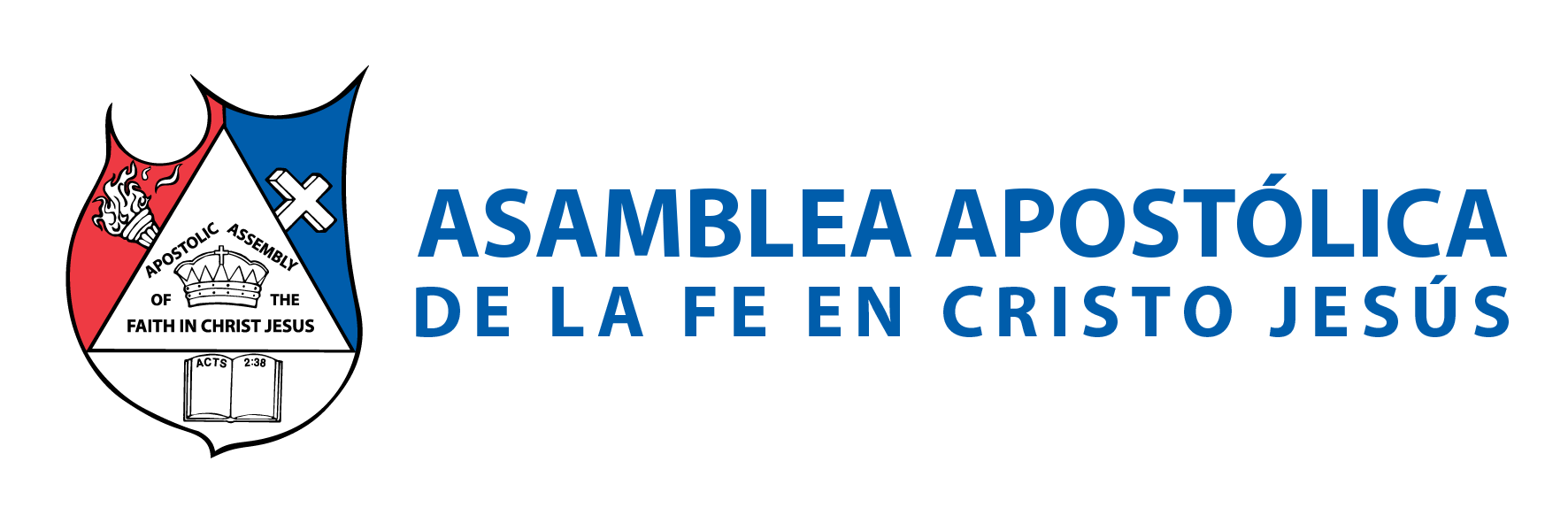 Hechos 20:20: 
“Mientras no me retraje de decirles ninguna de las cosas que fueron de provecho, ni de enseñarles públicamente y de casa en casa” Parte fundamental de la reunión, es la enseñanza de la Palabra de DIOS. Las personas aprenden a saborearla y a disfrutarla. Es en la casa y en confianza que se puede profundizar el tema, se pueden hacer preguntas, etc. La Palabra por si sola tiene poder. La Palabra no vuelve vacía. Empieza a penetrar hasta “partir el alma…”.
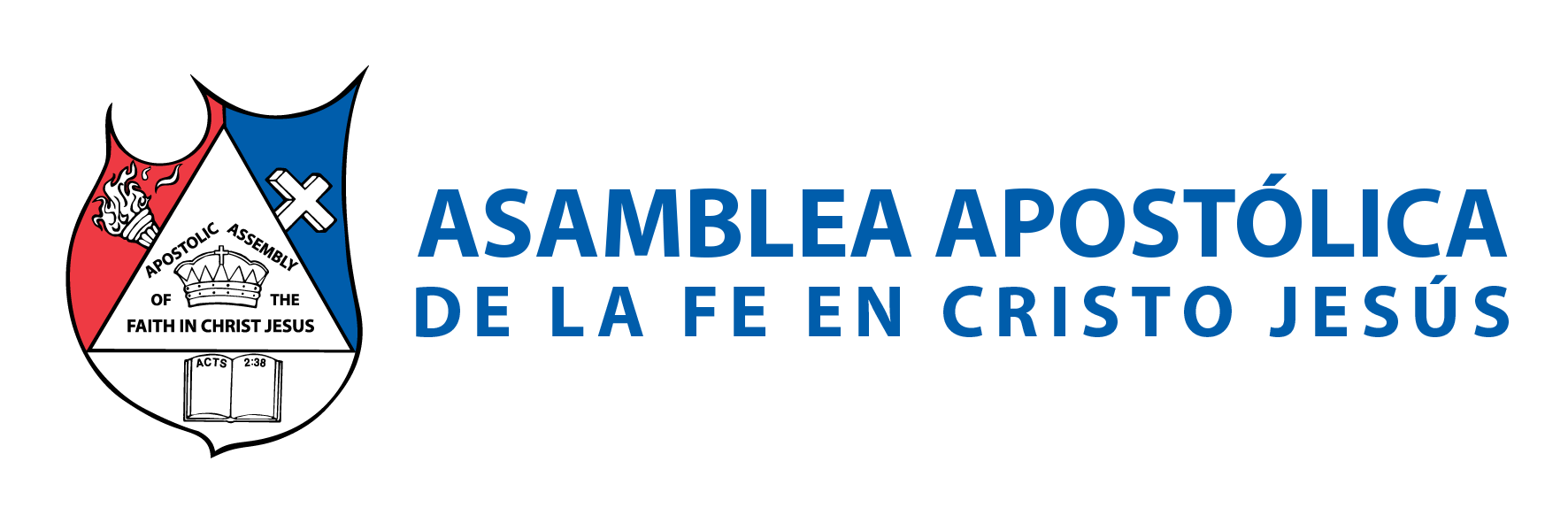 IV.- HOSPEDAJE Y COMUNIÓN 
Hechos 16:15: “Ahora bien, cuando fueron bautizados ella y su casa, ella dijo con súplica: Si ustedes me han juzgado fiel al señor , entren en mi casa y posad . Y sencillamente nos obligó a aceptar”. 
Hechos 2:46: “Y perseverando unánimes cada día en el templo, y partiendo el pan en las casas, comían juntos con alegría y sencillez de corazón”. 
Hechos 2:47: “Alabando a DIOS y hallando favor con todo el pueblo. Al mismo tiempo, Jehová continuo uniendo diariamente a ellos los que se iban salvando”
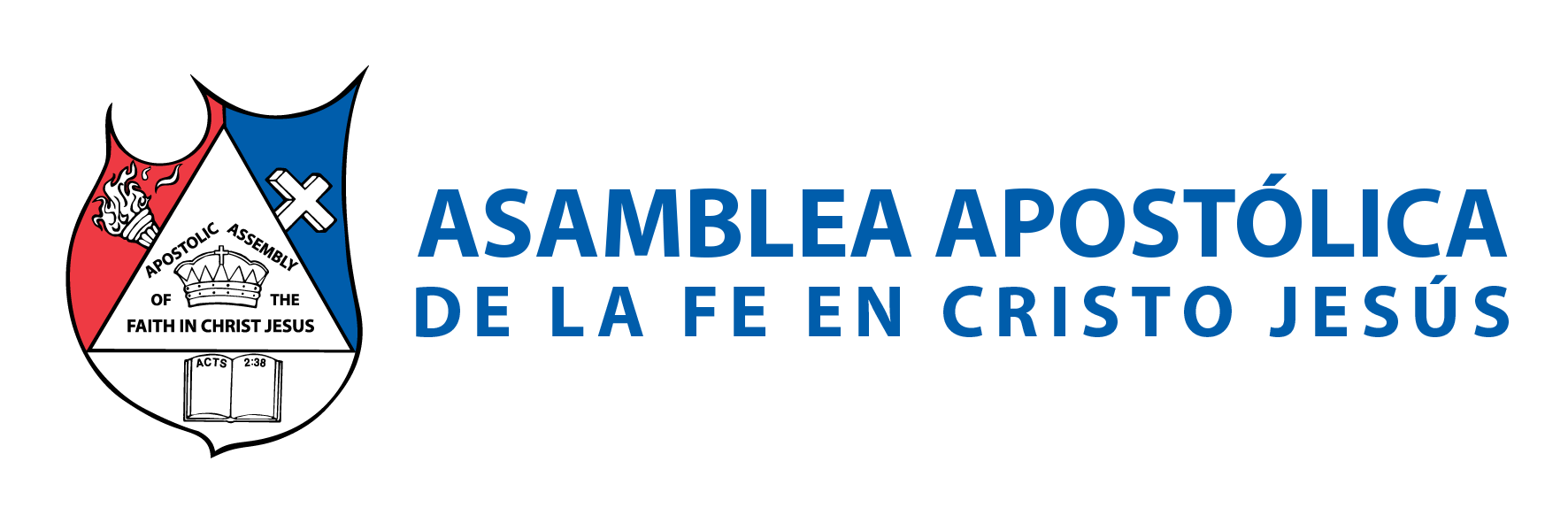 V.- LA PERSEVERANCIA DEL GRUPO DE AMISTAD
 
Hemos estado hablando sobre algunos elementos importantes dentro de un Grupo de Amistad, que traen sin duda bendición a los congregantes. Por lo cual, debemos entender que la actividad por las casas; no debe suspenderse bajo ninguna razón. 
Hechos 2:42: “Y perseveraban en la doctrina de los apóstoles, en la comunión unos con otros, en el partimiento del pan y en las oraciones”.
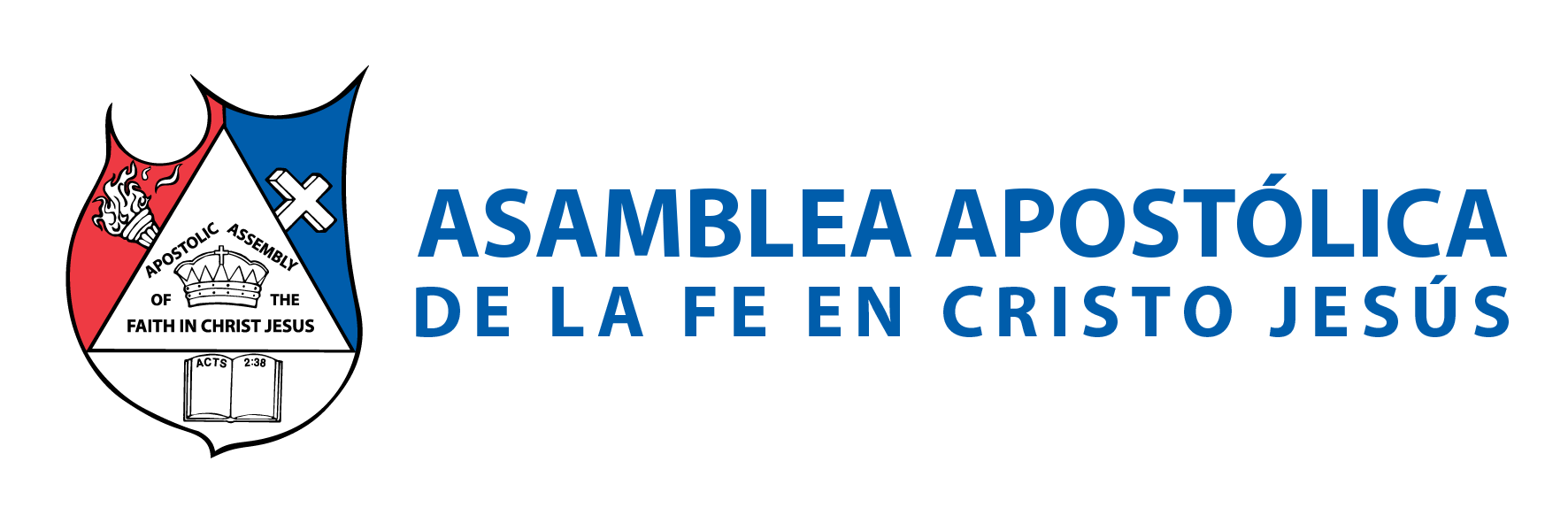 Es triste ver que se empieza un grupo, la gente empieza a asistir; pero ante cualquier circunstancia lo interrumpimos, posponemos o de plano se acaba. Los grupos deberán recibir de nuestra parte toda la solemnidad, responsabilidad y total respeto. Nuestro trabajo en dicho grupo, nos es conferido directamente por DIOS. 

Él está esperando que hagamos nuestro cometido. Cuando no asistimos al grupo, cuando llegamos tarde; o no le damos el tiempo suficiente, con quien quedamos mal es con el Señor.
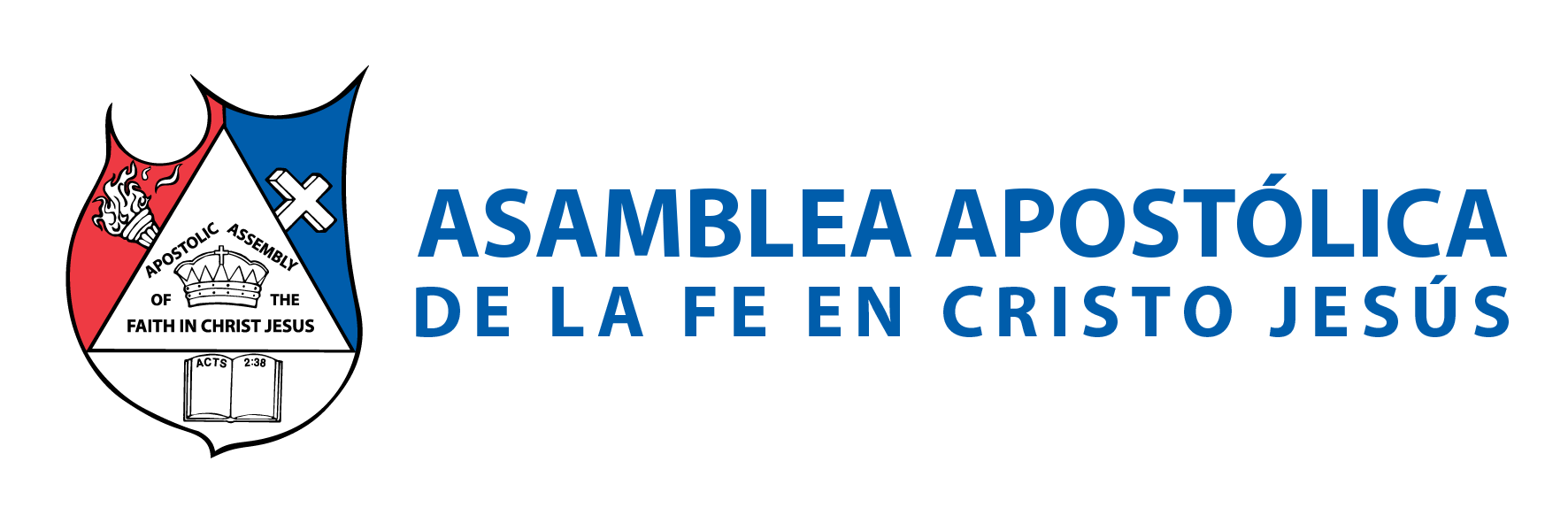 Mateo 25:26: “Respondiendo su señor, le dijo: Siervo malo y negligente, sabías que siego donde no sembré, y que recojo donde no esparcí”. Cuando por circunstancias especiales o de fuerza mayor no pueda el líder asistir, deberá hacerlo el Timoteo o el supervisor; ya que solo el trabajo constante dará buenos frutos. 
Proverbios 14:23: “En toda labor hay fruto; Mas las vanas palabras de los labios empobrecen”.
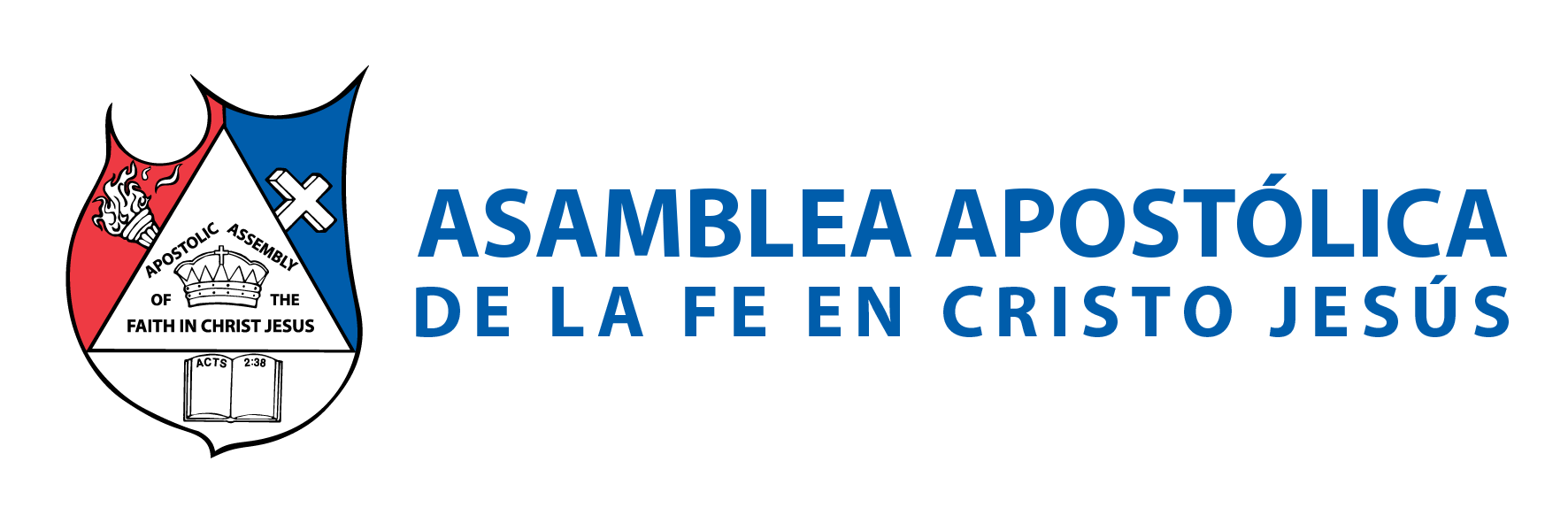 Cuando vamos al templo, nunca nos encontramos con que “está cerrado”, o “no está el Pastor, no va a haber culto”; siempre se realiza la celebración dominical, siempre hay alguien que suple la ausencia, siempre hay alguien dispuesto a ser de bendición para los demás. Por lo que en el grupo debemos, como dice la Palabra: “perseverar” y también dice: “todos los días…”.
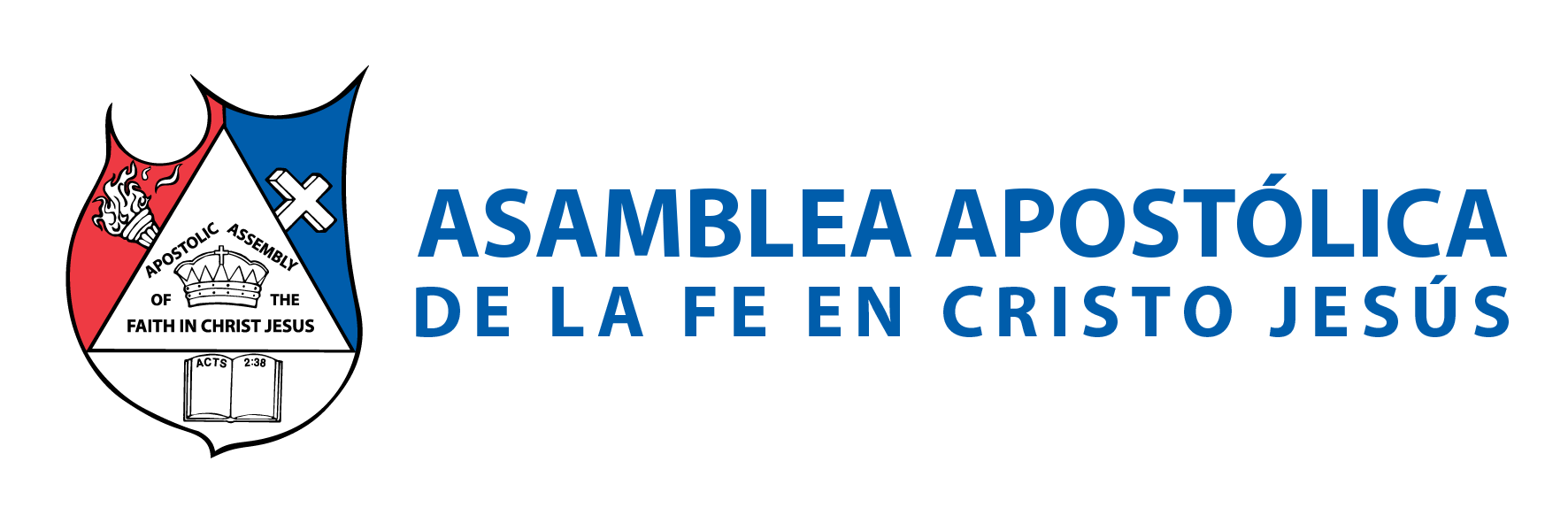 CONCLUSIÓN
 
La perseverancia viene de parte de Dios, así lo confirma Mateo 24:13: “Mas el que persevere hasta el fin, éste será salvo”. 
El libro de los hechos lo dice varias veces: Hechos 1:14: “Todos éstos perseveraban unánimes en oración y ruego, con las mujeres, y con María la madre de Jesús, y con sus hermanos”. Hechos 2:42: “Y perseveraban en la doctrina de los apóstoles, en la comunión unos con otros, en el partimiento del pan y en las oraciones”.
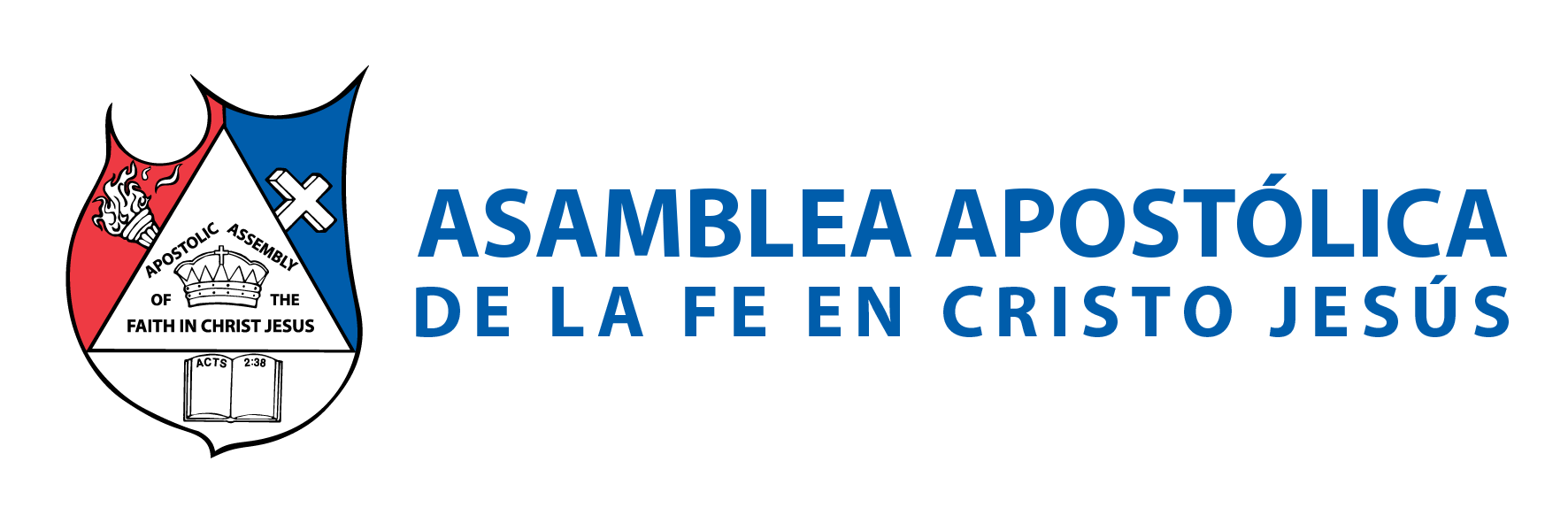